Large Language Models(Auto-regressive and Diffusion-based)
CS772A: Probabilistic Machine Learning
Piyush Rai
2
Large Language Models (LLM)
A neural net
Vector of probabilities of all possible values of the next token
3
Training of LLMs and Sequence Generation
4
Some Limitations of Autoregressive LLMs
Sequential Generation: Inherently slow due to token-by-token decoding

Low Output Diversity: Because of the decoding techniques used

Locally greedy generation and lacks long-term coherence control.

Token-Level Objectives: Next-token prediction doesn’t align well with task-level goals (e.g., factual consistency).

Difficulty Handling Edits/Rewrites: Inefficient for tasks requiring partial edits or structured generation.
5
Diffusion based LLM*
Autoregressive LLMs generate each token conditioned on earlier tokens


In contrast, diffusion based LLM generate all tokens in parallel
Diffusion LLM consist of a forward and a reverse process
Forward process corrupts the token sequence gradually till it becomes pure noise




Reverse process starts with pure noise and gradually denoises it to generates a token sequence
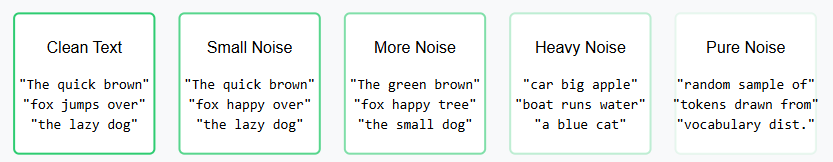 *Structured Denoising Diffusion Models in Discrete State-Spaces (Austin et al, NeurIPS 2021)
*Argmax Flows and Multinomial Diffusion: Learning Categorical Distributions (Hoogeboom et al, NeurIPS 2021)
6
Forward Process
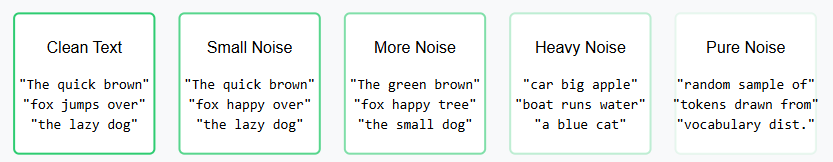 7
Reverse Process
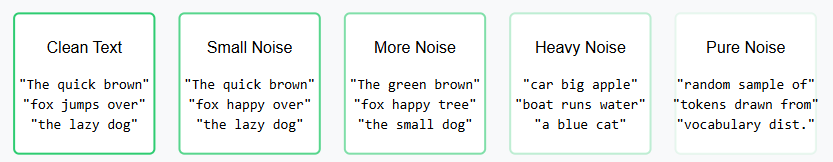 8
Diffusion LLMs: Some Pros and Cons
Some pros
Parallel Decoding → Faster inference potential via non-sequential generation
Better Output Diversity → Naturally handles multi-modal distributions
Improved Controllability → Supports classifier-free guidance and conditioning
Resilience to Exposure Bias → Trained via denoising, not next-token prediction
Flexible Objectives → Enables structured generation, editing, and planning
Some cons
Slower Training → Iterative denoising steps can increase training cost
Complex Architecture → Needs noise schedule, denoising network, sampling strategy
High Inference Cost (currently) → Requires multiple denoising steps at test time
Less Mature → Fewer benchmarks and toolkits compared to autoregressive LLMs
Tokenization Challenges → Needs careful handling of discrete text representations